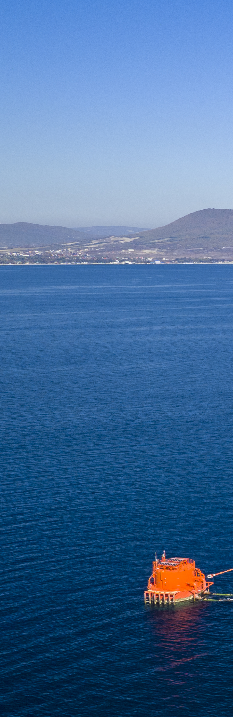 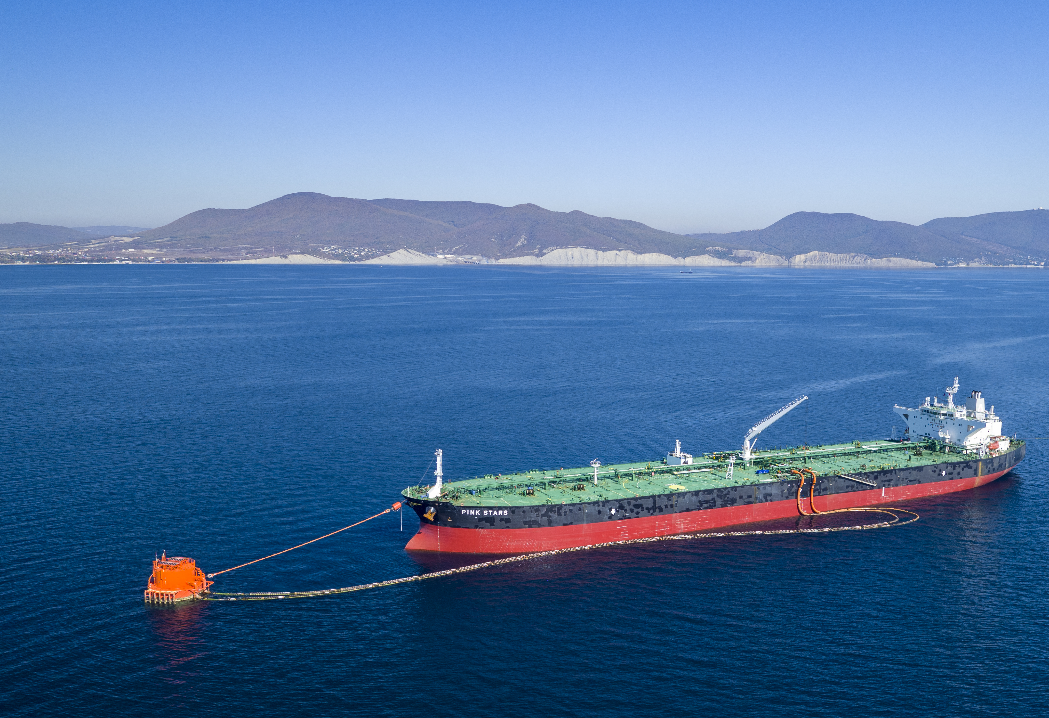 ЛИДЕРСТВО В РАЗВИТИИ  КУЛЬТУРЫ БЕЗОПАСНОГО ПРОИЗВОДСТВА КОМПАНИИ КТК И ЕЁ КЛЮЧЕВЫХ ПОДРЯДЧИКОВМай 2023 г., KIOSH
Каспийский Трубопроводный Консорциум
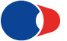 Докладчик: Половков Сергей Алексеевич,
Зам. Главного менеджера ОТ, ПБ и ООС КТК
ОБРАЩЕНИЕ ГЕНЕРАЛЬНОГО ДИРЕКТОРА
Николай Горбань
Генеральный директор КТК
Уважаемые коллеги!
С момента основания и по сегодняшний день Каспийский трубопроводный консорциум неизменно ставит безопасность людей на первое место в списке своих приоритетов. 
Уже многое сделано на пути к основной цели – нулевому травматизму, но еще больше предстоит достичь. Чтобы соответствовать высоким требованиям и взятым на себя обязательствам, компании и её подрядным организациям необходимо выработать единый подход, предпринимать согласованные системные действия и обеспечить вовлеченность всех работников в решение вопросов развития безопасности. 
И роль лидерства в этом процессе сложно переоценить. Именно поэтому мы ожидаем от каждого сотрудника, работающего на объектах КТК,  независимо от занимаемой им должности, неравнодушия к вопросам безопасности и активной позиции в вопросах её совершенствования. 
И пусть безопасность станет нашим постоянным спутником!
Культура безопасного производства – приоритетное направление развития КТК. Системная ежедневная работа по обеспечению безопасности требует осознанного подхода, и лидирующую роль руководителя в этом процессе сложно переоценить. Стандарт дает руководителям возможность достичь координированного подхода к развитию безопасности и обеспечивает высокую планку лидерства на каждом рабочем месте независимо от удаленности и специфики деятельности руководителя.
РОЛЬ ЛИДЕРСТВА В БЕЗОПАСНОСТИ
Роли лидера и поведенческие критерии лидерства:
Лидер – это тот, кто знает дорогу, идет своим путем и указывает путь другим.
Джон Максвелл, автор книги «21 неопровержимый закон лидерства
ЛИДЕР ПО РАЗВИТИЮ КУЛЬТУРЫ БЕЗОПАСНОГО ПРОИЗВОДСТВА – это любой работник КТК и подрядной организации, способный организовать деятельность группы людей, мотивируя и вдохновляя их не только осознанно выполнять требования ОТ, ПБ и ООС, но и предпринимать активные действия для развития культуры безопасного производства и реализации политики Компании по достижению нулевого травматизма.
МОДЕЛЬ ЛИДЕРСТВА РУКОВОДИТЕЛЯ В ОБЛАСТИ БЕЗОПАСНОСТИ*
✓ОБРАЗЕЦ	✓ОРИЕНТИР
ДРАЙВЕР
ВДОХНОВИТЕЛЬ
На    текущем    этапе    развития    КБП    руководители воспринимаются работниками как лидеры, чья задача
– создавать для них безопасность. Лидер показывает пример,  указывает  направление,  принимает  решения, контролирует    выполнение    заданий    –    работникам остается только следовать указаниям.
Постановка целей по безопасности
Непрерывная оценка рисков
безопасности
ЛИДЕР В ОБЛАСТИ
БЕЗОПАСНОСТИ*…
Объективность в вопросах безопасности
На  следующем  этапе  развития  КБП  задача  лидера  – оставаясь    впереди,    не    просто    прокладывать    И указывать другим путь, а ПОБУЖДАТЬ РАБОТНИКОВ К ПРОАКТИВНЫМ	ДЕЙСТВИЯМ,	ПОМОГАТЬ,
Определяет путь в области повышения безопасности
2
Поддержка улучшений в области обеспечения безопасности
1
Организует работу по повышению безопасности
Контроль за достижением целей
безопасности
ВДОХНОВЛЯТЬ  И  ВОВЛЕКАТЬ  КАЖДОГО  В  ПРОЦЕСС СОВЕРШЕНСТВОВАНИЯ     КУЛЬТУРЫ     БЕЗОПАСНОГО ПРОИЗВОДСТВА.
3
Начинает с себя
Организация и участие в деятельности в области безопасности
4
Вдохновляет  людей на повышение  безопасности
Соответствие модели Vizion Zero
Приверженность безопасности
Коммуникация по вопросам безопасности
Компетентность в вопросах безопасности
Трансляция приоритета безопасности при принятии решений
Поддержка мотивационных программ в области безопасности
Обратная связь и признание
* - модель разработана ЭКОПСИ по результатам анализа  материалов IAEA
5
ЛИДЕРСКИЕ ПРАКТИКИ
Инструменты лидерства для системного развития культуры безопасного производства
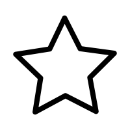 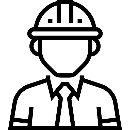 ЛИДЕРСКИЕ ПРАКТИКИ
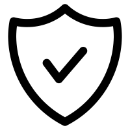 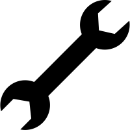 Цели, которые ставит перед собой КТК в области безопасности, требуют от всех участников единого понимания задач и согласованности в способах их достижения. 
Установить четкие правила и задать высокую планку качества процессам, связанным с развитием безопасности, возможно через применение стандартизированных лидерских практик. 
Каждая практика – это подробное руководство к  действию, дающее гарантию того, что каждый руководитель-лидер выполняет свои обязанности одинаково хорошо, независимо от удаленности и специфики своей деятельности.
ИСПОЛЬЗУЯ ЛИДЕРСКИЕ ПРАКТИКИ, ВАЖНО ЗНАТЬ:

Практики адресованы различным группам лидеров. Существуют универсальные практики, применение которых рекомендовано всем работникам КТК. Другие практики учитывают специфику деятельности отдельных категорий персонала и адресованы топ-менеджерам, линейным руководителям или сотрудникам службы ОТ, ПБ и ООС. 
Лидерские практики выполняются с разной регулярностью. 

В описании практик вы найдете следующие отметки:
– топ-руководители      – руководители среднего звена     – ИТР и рабочие         – служба ОТ ПБ ООС
 – с определенной частотой (по календарю)
 – в ответ на стандартные обстоятельства (ситуационно)
СООТВЕТСТВИЕ ПРАКТИК РОЛЯМ ЛИДЕРА
ПЛАН ВНЕДРЕНИЯ СТАНДАРТА ЛИДЕРСТВА
СТАРТ ПРОЕКТА
+ 1 неделя
+ 2 недели
КОНТРОЛЬ
Освещение хода проекта
Успехи, новости, уроки
Стратегическая сессия
топ-руководителей
Коммуникации
Сессии для руководителей Стандарт
Лидерства.  Составление / пересмотр
личных обязательств по ОТ, ПБ и ООС
Обучение
Стартовая коммуникация Цель и планы развития КБП Результаты стратегической сессии
Анонс проекта Лидерства и приглашение к участию
Подготовка к обучению
Самостоятельная практика
Отработка «домашних заданий»
Практическое применение практик Стандарта Семинары и сессии для линейных руководителей КТК и Практические сессии
Коммуникации по вопросам безопасности
лидеров
Сопровождение лидеров в практическом применении практик
Утверждение плана обучения
Полевые наблюдения, поддержка в ходе выполнения практик Обратная связь
Подготовка обучающих
программ
Поддержка
Формирование групп
Практика
Самостоятельная практика
Отработка «домашних заданий»
Практическое применение практик Стандарта
Семинары и сессии для линейных руководителей КТК и подрядчиков Практические сессии
Обучающе-отборочные сессии
Формирование команды Лидеров
Знакомство со Стандартом
Обучение команды лидеров
Лидерства
практикам Лидерства и навыкам, необходимым для эффективного применения Стандарта
Коммуникации по вопросам безопасности
Оценка готовности команды к участию в проекте
Мониторинг
МОБИЛИЗАЦИЯ
ВЫБОР И ПОДГОТОВКА ЛИДЕРОВ
74
ВНЕДРЕНИЕ СТАНДАРТА ПО ЛИДЕРСТВУ в течении 2022 года
ПО
53
ПО
192
212
412
КТК
159
КТК
220
ПО
245
ПО
245
624
КТК
379
22
154
448
Топ- руководители
Руководители 
среднего звена
Оперативный 
персонал и подрядчики
10
[Speaker Notes: К категориям относятся:
Топ- руководители- ген директора, зам ген директора, руководители подрядных организаций, рег менеджеры
Руководители среднего звена- Нач. станций, зам начальника, руководители служб, менеджеры
Операционный персонал- Операторы, начальники смен, инженеры, специалисты и тд.]
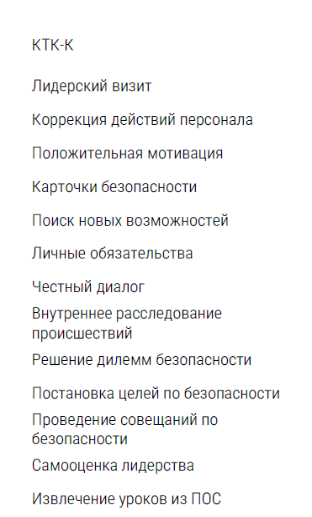 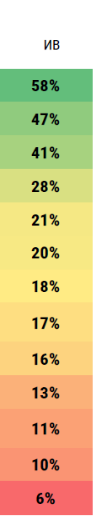 ГОТОВНОСТЬ ЛИДЕРОВ К ПРИМЕНЕНИЮ ПРАКТИК 
ОЦЕНИВАЛАСЬ ПО РЕЗУЛЬТАТИВНОСТИ ОБУЧЕНИЯ УЧАСТНИКОВ ПРОЕКТА
Название Лидерской практики           ИВ
ВР
ЗР
ЦР
Стратегический план ОТ, ПБ и ООС 2022-2024
Развитие Культуры безопасного производства является высочайшим приоритетом в КТК, при этом движущей силой являются Лидеры по ее развитию.
Цель 4

Усовершенствовать систему управления подрядными организациями в области ОТ, ПБ и ООС
Цель 3
Повысить уровень компетентности и развить навыки в области ОТ, ПБ и ООС
Цель 5
Улучшение системы мотивации и ответственности,  автоматизация/ интеграция бизнес процессов ОТ, ПБ
Цель 2
Усовершенствовать процесс управления рисками, оценки эффективности барьеров рисков, системы нарядов допусков, процесса расследования и выявления коренных причин
Культура эффективного обмена
информацией и предоставления
обратной связи
Наши цели
Цель 6
Повышение уровня экологической безопасности производственной деятельности
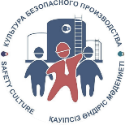 Повышение уровня Культуры БП
Культура, в извлечения уроков в которой не боятся
сообщать о происшествиях
Культура, которая оперативно
адаптируется к изменениям
Цель 1
Эффективное управление работами в условиях пандемии  и медицинским обеспечением в целом
Ресурсы
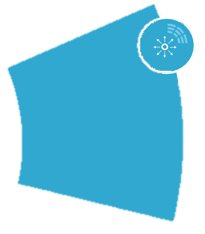 Культура принятия
справедливых решений
Цель 7
Повышение уровня аварийной готовности и реагирования в случае ЧС
Цель 0 - Повышение уровня Культуры безопасного производства и развитие Лидерства
Ресурсы
12
6
Повышение уровня Культуры безопасного производства и развитие Лидерства
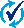 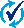 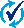 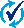 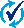 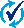 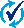 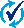 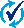 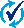 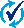 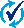 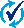 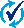 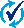 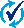 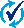 Цель 0
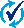 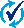 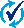 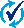 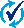 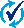 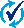 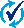 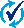 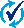 Куратор проекта           Генеральный Директор КТК
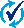 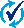 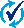 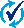 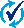 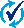 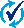 - Выполнено
- Запланировано
13
8
Диагностика 2022
ШАГ 1
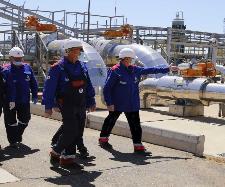 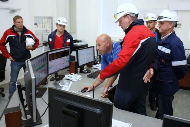 НАБЛЮДЕНИЯ НА ПРОИЗВОДСТВЕ в ходе  работ по внедрению Стандарта лидерства на объектах КТК
ФОКУС-ГРУППЫ И ИНТЕРВЬЮ:
52 участника
АНКЕТИРОВАНИЕ:  408 респондентов
сбор статистических («количественных») данных и мнений по проблемам организации  безопасного производства
сбор «качественных» данных для валидизации результатов опроса (мнений и установок персонала)
16.05.2022 – 27.11.2022 
Объекты КТК-К
КУЛЬТУРА БЕЗОПАСНОГО ПРОИЗВОДСТВА
СТАНДАРТ ЛИДЕРСТВА В БЕЗОПАС-НОСТИ
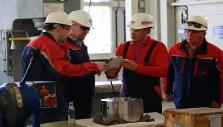 25.10.2021 – 02.12.2022 
Объекты КТК-Р
ДЛЯ ДИАГНОСТИКИ ИСПОЛЬЗОВАЛСЯ ШИРОКИЙ НАБОР ИНСТРУМЕНТОВ
ФОКУС-ГРУППЫ (4)
НАБЛЮДЕНИЯ
ЗАДАЧА 1
Узнать мнение и выявить ключевые установки  персонала различного уровня – от ТОПов до рядовых рабочих
Рабочие 
Линейные руководители  
Специалисты, ИТР
Полевые наблюдения за основными рабочими процессами и организационными принципами, формирующими отношение людей к безопасности:
Требования к работникам и их выполнение
Рабочее поведение
Ход выполнения работ
Условия труда
Подходы к коммуникации, информированию об опасностях
ЗАДАЧА 3
Оценить полноту  и характер внедряемых систем и процессов и пронаблюдать основные процессы и подходы в реальной обстановке
ИНДИВИДУАЛЬНЫЕ ИНТЕРВЬЮ (48 шт.)
Топ-руководители
Линейные руководители
Рабочие
работники службы ОТПБ
ОНЛАЙН-АНКЕТИРОВАНИЕ
АНАЛИЗ ДОКУМЕНТОВ
ЗАДАЧА 2
Получить количествен-ные данные о проблематике
Электронный формат, простые вопросы, быстрое заполнение
Учет мнений всех категорий персонала
Различные вопросы для руководителей, рабочих 
Определение склонности к риску
Предоставленные документы и источники информации
Статистика происшествий
Результаты расследований
Политики, регламенты
Имеется  прогресс по западающим ранее факторам, сокращаются зоны, требовавшие первоочередного внимания
2021
Результаты независимой оценки Экопси 2021
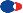 Результаты независимой оценки Экопси 2022
Уровень Культуры БП передовых российских производственных компаний
Культура безопасного производства ктк:
Топ-3 сильных сторон
топ-3 барьеров развития
В производственной культуре предприятия заложен подход, основанный на приоритете безопасности
Среди персонала КТК разного уровня преобладают настроения «у нас все хорошо», « нам нечего менять»
01
01
Сформировалась команда Лидеров, демонстрирующих глубокую заинтересованность в результате и яркую инициативу
Обязательное, но часто формальное отношение к действующим инструментам и внедряемым изменениям
02
02
Успешная трансформация Культуры также требует развития у руководителей «гибких» непрофессиональных компетенций
Формируется единая система обеспечения безопасности работы подрядчиков
03
03